BÀI 15
Vị trí, định hướng trong không gian
Giáo viên: Nguyễn Thị Thanh Vân
TIẾT 2
Vị trí, định hướng trong không gian.
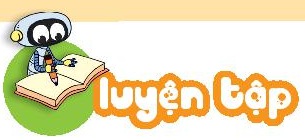 1
Một số bạn ngồi thành 2 hàng ghế để xem phim hoạt hình.
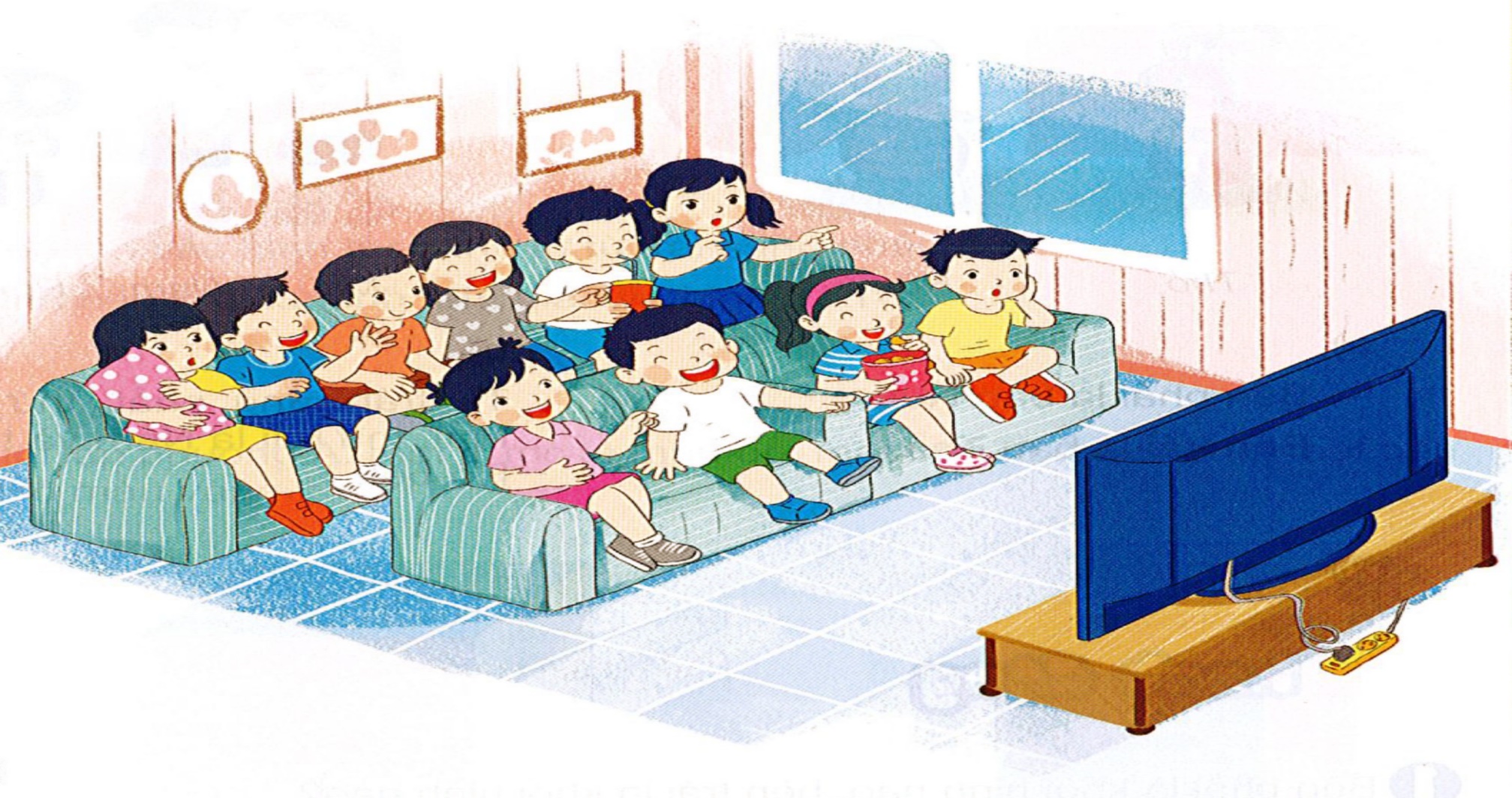 6 bạn
4 bạn
Có tất cả 10 bạn đang xem phim
Có tất cả mấy bạn đang xem phim?
Hàng sau có mấy bạn?
Hàng trước có mấy bạn?
Vị trí, định hướng trong không gian.
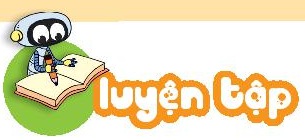 2
Các viên gạch được xếp thành hình dưới đây. Hỏi có bao nhiêu viên gạch ở:
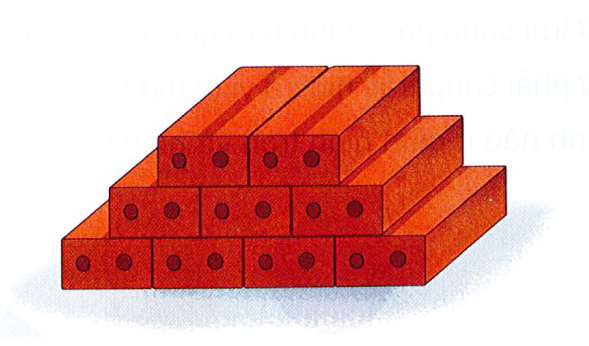 2 viên gạch
Hàng trên cùng có mấy viên gạch?
Vị trí, định hướng trong không gian.
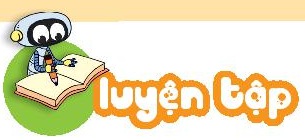 2
Các viên gạch được xếp thành hình dưới đây. Hỏi có bao nhiêu viên gạch ở:
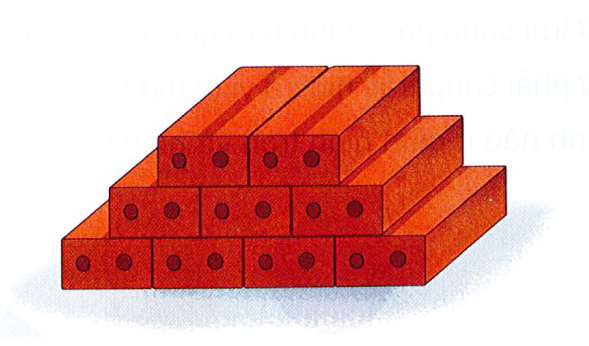 2 viên gạch
3 viên gạch
Hàng ở giữa có mấy viên gạch?
Vị trí, định hướng trong không gian.
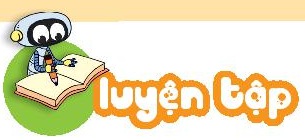 2
Các viên gạch được xếp thành hình dưới đây. Hỏi có bao nhiêu viên gạch ở:
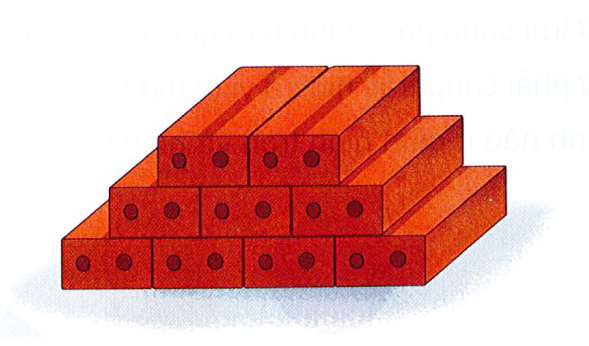 2 viên gạch
3 viên gạch
4 viên gạch
Hàng dưới cùng có mấy viên gạch?
Vị trí, định hướng trong không gian.
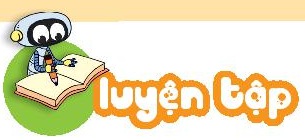 2
Các viên gạch được xếp thành hình dưới đây. Hỏi có bao nhiêu viên gạch ở:
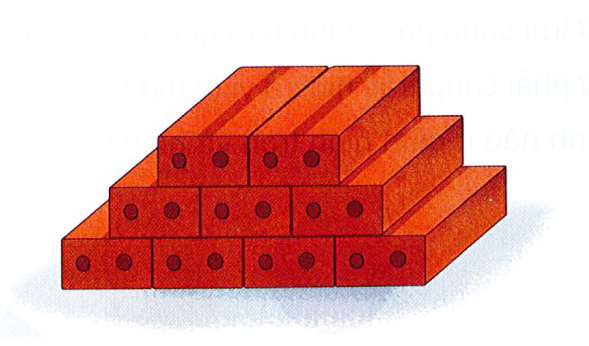 2 viên gạch
3 viên gạch
Cả ba hàng có
9 viên gạch
4 viên gạch
Cả 3 hàng có mấy viên gạch?